Trough for water 
and shrimp
Wooden stick glued 
to back of shrimp
Slight depression to hold
 wooden stick that is glued
 to back of shrimp
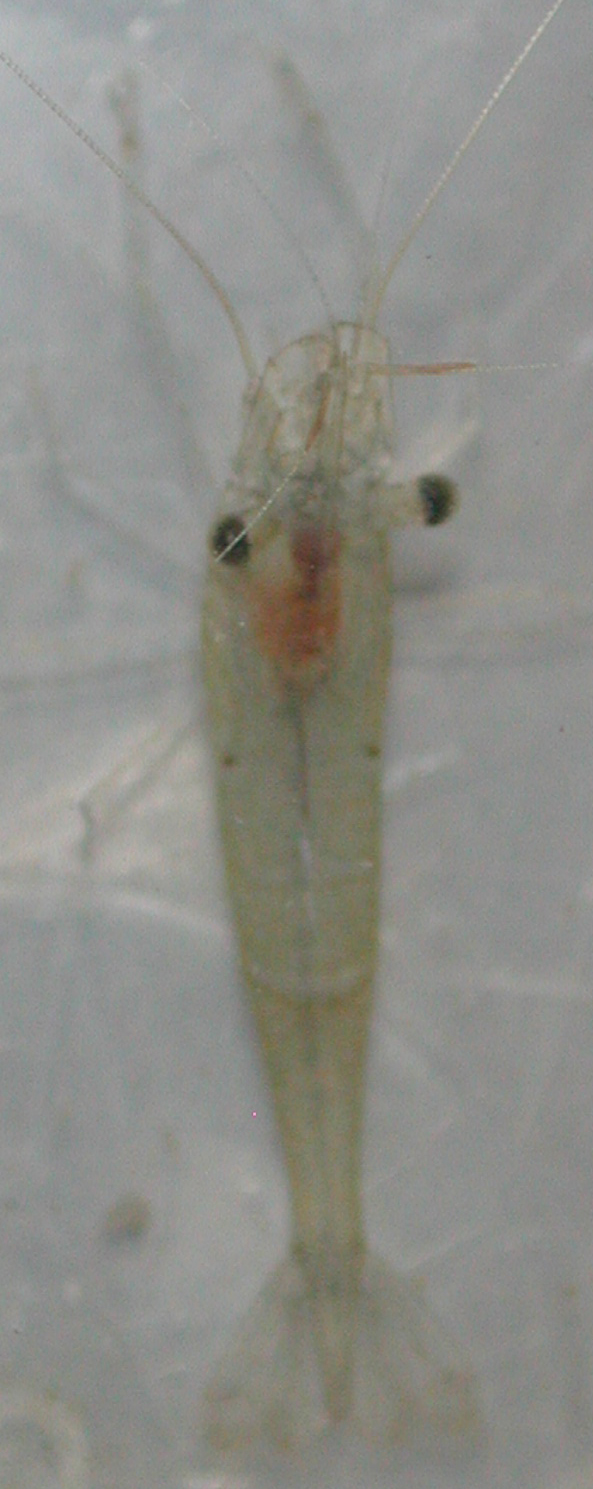 Wooden stick with pins
 to hold it down
Sylgard filled dish which allows
 light to pass through and to
 stick pins to.